Labour Market Development Agreements and Work-Sharing
Employment and Social Development Canada

November 1, 2018
Outline
Employment Insurance Part II 
Labour Market Development Agreements
Renewed priority to strengthen labour market programming
Workforce Adjustment Measures
Work-Sharing program and temporary special measures
Annex 1: Targeting, Referral and Feedback
Annex 2: Work-Sharing program highlights
[Speaker Notes: Version 2]
Employment Insurance (EI) Part II
EI Part II objectives
Help maintain a sustainable EI system through the establishment of Employment Benefits and Support Measures (EBSMs) and the maintenance of a national employment service
Get people back to work more effectively and reduce risks of future unemployment
Respond to labour market needs for skilled workers
Eligible clients and programming under EI Part II
Employment Benefits for eligible individuals (active and former EI Part I claimants, as well as individuals who have made minimum EI premium contributions in at least five of the last 10 years)
Skills Development – helps clients obtain skills for employment ranging from basic to advanced
Targeted Wage Subsidies – encourage employers to hire clients
Self-Employment – helps clients start a business or become self-employed
Job Creation Partnerships – provide clients with employment opportunities through which they gain work experience
Targeted Earnings Supplements – encourage clients to accept employment by offering financial incentives 
Support Measures (all Canadians)
Employment Assistance Services – for example, employment counselling, job search assistance, return-to-work action plans, provision of labour market information
Labour Market Partnerships – help communities develop/implement strategies for dealing with labour force adjustments and human resource requirements
Research and Innovation – identify better ways of helping individuals prepare for, return to, or keep employment
3
EI Part II Pan-Canadian Programming
Provides flexibility to respond to both short and longer‑term labour market challenges that are of national and strategic importance
Agreements with Indigenous organizations through the Aboriginal Skills and Employment Training Strategy (ASETS) (approx. $94 million in 2018-2019)
Foundational labour market programming – e.g. National Occupational Classification, Skilled Trades and Apprenticeship, Red Seal Program
Supports Canada’s National Employment Service – e.g. Job Bank, Labour Market Information
EI Part II measures included as part of Government of Canada’s workforce adjustment responses to recent trade disputes (e.g. steel and aluminum and softwood lumber and forest sector trade disputes)

Delivered by ESDC, provinces/territories (PTs) or third party service providers
4
Labour Market Development Agreements (LMDAs): Program design and delivery
While Government of Canada sets broad objectives, PTs determine individual priorities and design and deliver programs and services based on their local labour market needs
Government of Canada
Transfers funding to PTs through agreements which include parameters for eligible activities and clients
Provinces and Territories
Design jurisdiction-specific programming/services under terms of the agreements
Service Delivery
Delivered to eligible clients by PTs or third party service providers
5
Budget 2016 & Budget 2017: Renewed priority to strengthen labour market programming
Budget 2016
Consultation
Budget 2017
“The Government intends to undertake a significant reform of the Labour Market Transfer Agreements, in collaboration with the provinces and territories. This reform will ensure that more Canadians get the assistance they need to find and keep good jobs in the new economy, and build better lives for themselves and their families.”
“Budget 2016 proposes to provide an additional $125 million in 2016–17 for the Labour Market Development Agreements, and an additional $50 million in 2016–17 for the Canada Job Fund Agreements.”
“This is the first step in the Government’s plan to boost support for skills and training through these agreements. The Government will conduct broad-based consultations with provinces, territories and stakeholders in 2016–17 to identify ways to improve these agreements and guide future investments to strengthen labour market programming.”
Broad consensus among PTs and stakeholders that the new generation of labour market transfer agreements must be:
Client-centered
Outcome focused
Flexible
Responsive to needs of workers and employers
Support measurable, positive outcomes
Foster innovation and inclusive growth
More than 70 submissions received and more than 700 organizations consulted across Canada.
Summary report available online:
http://www.flmm-fmmt.ca/wp-content/uploads/2017/02/Final-LMTA-Consultation-Summary-Report-EN.pdf
6
LMDAs: National Highlights 2016-2017
Reporting on EI Part II and LMDA investments prepared annually as part of  EI Monitoring and Assessment Report

In 2016-2017, total PT spending on programs and services under the LMDAs was $2.07B

PTs supported 734,309 clients with a total of 1,146,898 interventions (see table for intervention details)
58% of clients were EI-insured (active and former claimants) and the remaining 42% were non-insured clients
Employment Assistance Services represented close to 88% of all interventions, and the remaining 12% were Employment Benefits

Average cost per intervention:
Employment Benefits: $7,281 
Employment Assistance Services: $715

187,172 case-managed LMDA clients returned to work after program participation, resulting in $1.34 billion in unpaid EI benefits

Close to 57% of active LMDA participants began their first LMDA-funded intervention within 12 weeks after their EI benefits begin
7
Budget 2017 changes to the LMDAs
$1.8 billion over six years (2017‑2018 to 2022‑2023) in additional funding rising to         $425 million per year at maturity (2021-2022), and broadened eligibility for EI Part II-funded programs
Effective April 1, 2018, eligibility for programs and services under the LMDAs was expanded to help more Canadians, including underrepresented groups, access skills training and employment supports. This includes:
broadened eligibility for Employment Benefits (e.g. skills training, wage subsidies) to include unemployed individuals who have made minimum EI premium contributions in at least five of the last 10 years
expanded eligibility for Employment Assistance Services (e.g. employment counselling, job search assistance), previously available to unemployed Canadians, to also include employed Canadians
increased flexibility for PTs to support employer-sponsored training under Labour Market Partnerships to help employers who need to upskill or retrain their workers in order to adjust to technological or structural changes in the economy
8
Budget 2017 Changes to the LMDAs (cont’d)
Strengthened and aligned planning and performance reporting requirements across jurisdictions to address the need for improved transparency and accountability raised by employer groups
Two payments per year (from 12) tied to reporting requirements (i.e. Annual Plans, Annual Reports and Audited Financial Statements)

At request of EI Commissioners for Employers and Workers, amended LMDAs require PTs to:
Consult with employer, employee and Official Language organizations as part of annual planning process
Provide ESDC with list of stakeholders consulted, key priorities coming out of consultations and linkages with labour market programming priorities

PTs must implement the Targeting, Referral and Feedback (TRF) system by no later than March 31, 2020, if they do not already have the system in place. Through TRF, PTs can proactively target EI applicants for early intervention, either directing them to relevant job opportunities or PT programs and services

Strengthened performance measurement strategy included in amending agreements with PTs
Once fully implemented, it will improve measurement of impacts and analysis within and across jurisdictions
9
LMDA Workforce Adjustment Measures
Budget 2018 commitment to provide $230 million to assist workers in seasonal industries
Making available $41 million over two years, in 2018-2019 and 2019-2020, to all PTs through their LMDAs to provide programming such as skills training, wage subsidies and employment supports for workers in seasonal industries
Complements $189 million to implement a new pilot project to provide up to five additional weeks of EI regular benefits to eligible seasonal claimants in 13 targeted EI regions
Trade Disputes
Supports for workers in steel and aluminum industries directly and indirectly impacted
LMDA Top-up: $50M over two years (2018-2019 and 2019-2020) in a one-time targeted top-up to provinces through amendments to their LMDAs to support skills training and employment supports for directly or indirectly affected workers facing job losses
Supports for workers in the forest sector directly and indirectly impacted
Softwood Lumber Action Plan (2017-2018) included targeted LMDA top-up to most affected provinces 
Eligibility broadened in 2018-2019 to make LMDA top-up available to all PTs in recognition of interconnectedness and integrated nature of the forest sector
Proactive response: In situations of labour market disruptions, Service Canada monitors and gathers intelligence on possible impacts and undertakes proactive community outreach with employers, labour organizations, and communities to raise awareness about available supports before layoffs occur
10
Work-Sharing Program (WS)
WS is a three-party agreement involving employers, employees and Service Canada designed to help employers and workers avoid layoffs when there is a temporary reduction in the normal level of business activity that is beyond the control of the employer
Neither cyclical (seasonal) nor the result of a pre-existing and ongoing problem

WS program allows employers to avoid temporary layoffs by: 
Offering income support to workers who are eligible for EI benefits and who work a temporarily reduced work week
Shortening the work week by a minimum of 10% and up to a maximum of 60%

Canada Employment Insurance Commission responsible for approving WS agreements and setting administrative WS policy
In case of disaster or state of emergency, the Commission may determine that special government intervention is warranted to maintain employment in the affected area and provide the regions with authority to approve WS agreements based on special criteria

WS policy recently expanded to allow for skills enhancement during WS agreement, whether on-the-job training or off-site courses
Employer eligibility
Be in year-round business in Canada for at least two years
Be a publicly-held company, a private business or a not-for profit organization 
Be experiencing a temporary reduction in business activity
Employ a minimum of two EI-eligible employees in work unit
Be willing to implement a recovery plan
Have the consent of the employees’ union and/or employees
Employee eligibility
Be year-round permanent full-time or part-time employees who are required to carry out the day-to-day functions of the business (i.e. ‘core staff’)
Be eligible to receive EI regular benefits
Agree to participate in the WS agreement, and be available to share available work over a reduced work week
11
Temporary Special WS Measures
Steel and Aluminum industries: $25 million over three years to provide flexibilities to employers directly and indirectly affected by the trade dispute
Effective from August 19, 2018 to March 27, 2021
Extends the duration of WS Agreements from 38 weeks to a maximum of 76 weeks for employers directly and indirectly affected across Canada
Waives the mandatory waiting period between WS agreements
Eases employer recovery plan requirements
Forest sector: $9.5 million over three years to provide flexibilities to employers directly and indirectly affected by the trade dispute
Effective from July 30, 2017 to March 28, 2020
Extends the duration of WS Agreements from 38 weeks to a maximum of 76 weeks for employers impacted by the downturn in the forest sector (following the introduction of tariffs for most Canadian softwood lumber producers)
Waives the mandatory waiting period between WS agreements
Eases employer recovery plan requirements
There is a history of using WS during challenging economic times: 
In Budget 2016, temporary special measures were introduced to support employers affected by the downturn in the commodities sector
12
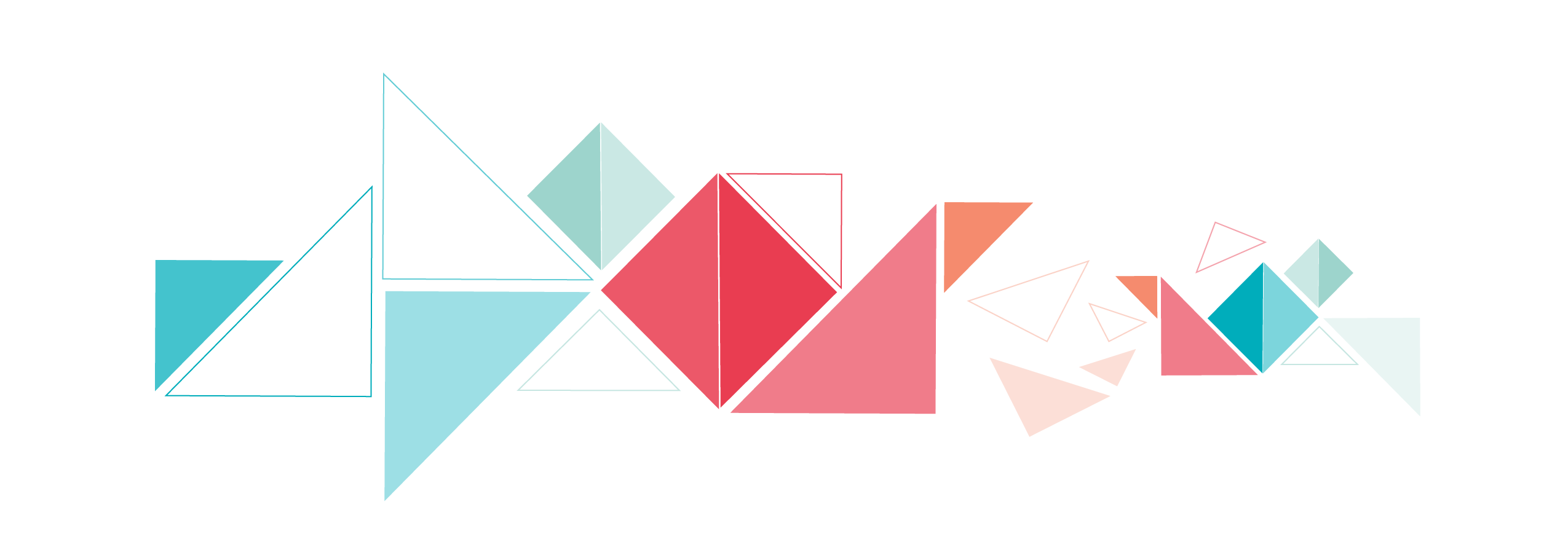 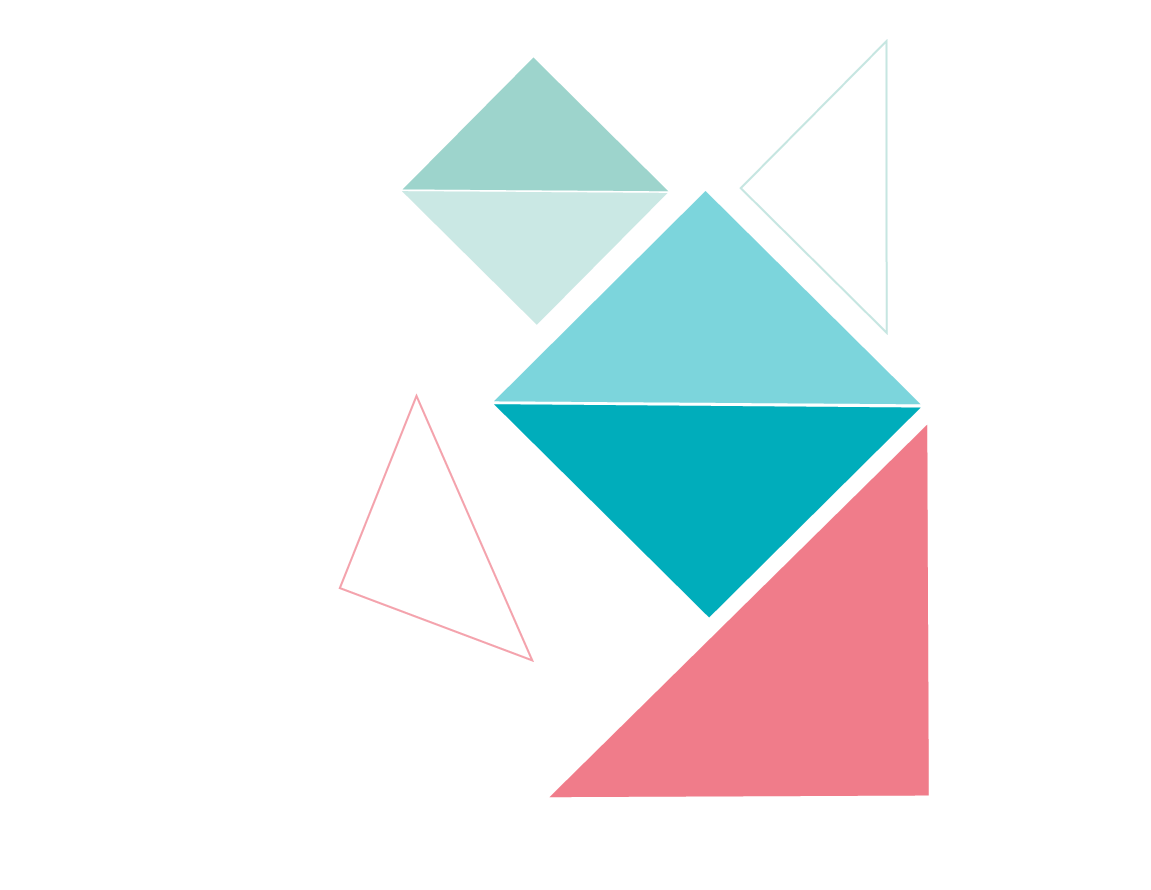 Thank you
Additional information can be found at:

https://www.canada.ca/en/employment-social-development/programs/training-agreements/lmda.html

https://www.canada.ca/en/employment-social-development/programs/ei/ei-list/reports/monitoring2017.html
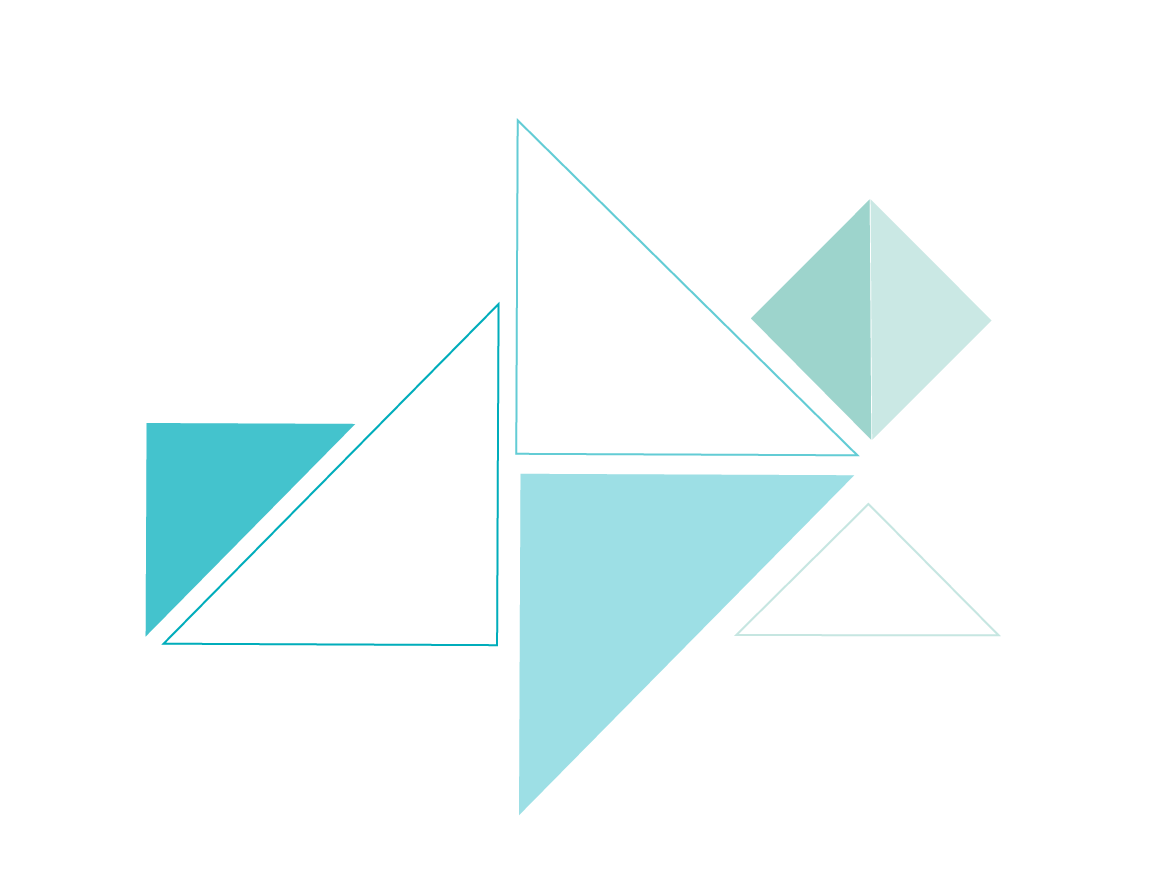 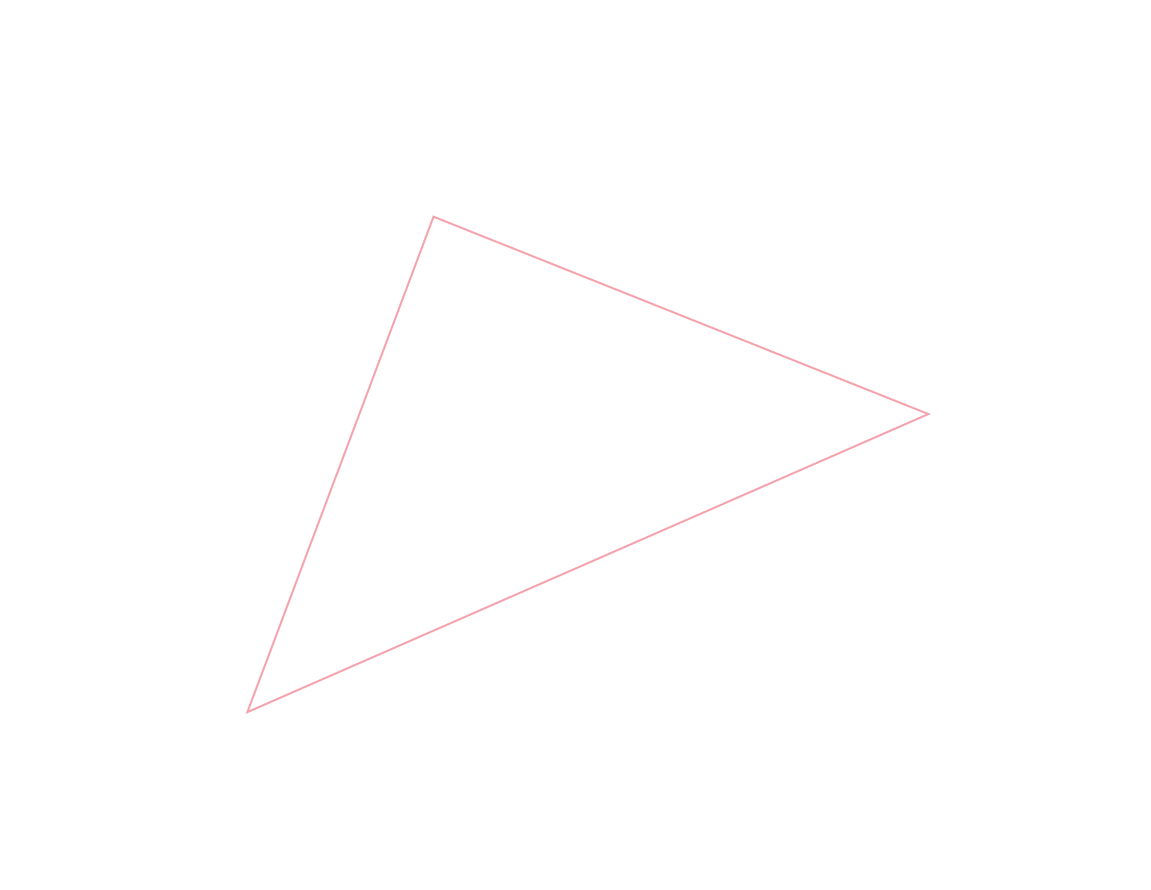 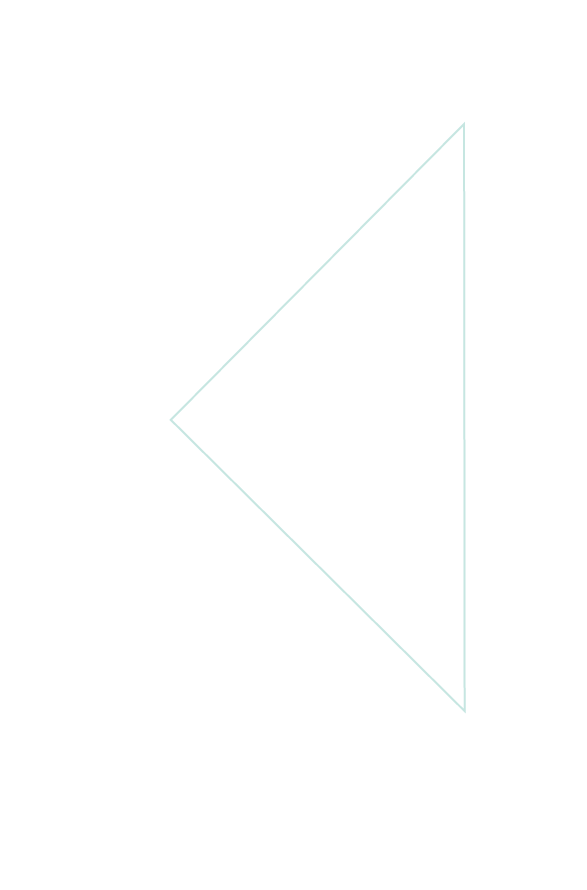 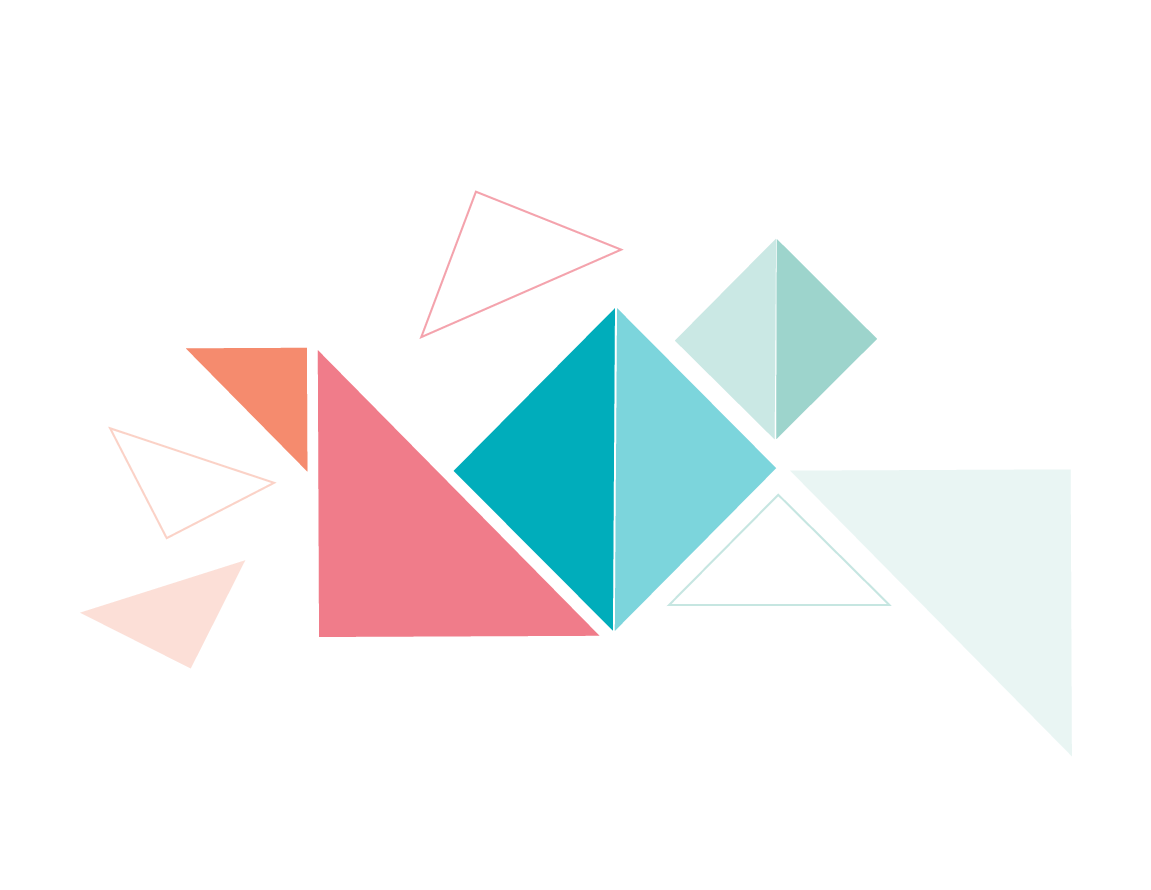 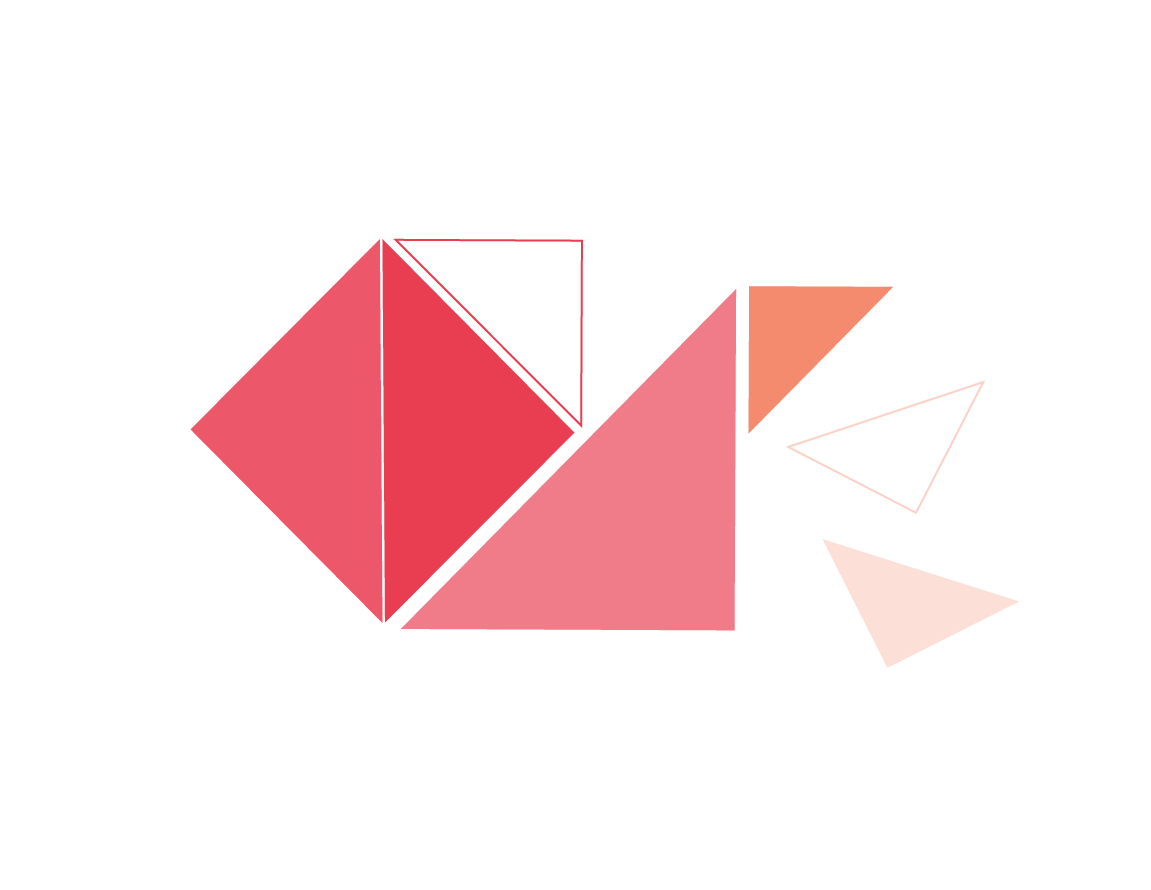 13
Annex 1: Targeting, Referral, and Feedback
LMDA evaluations demonstrate that clients who access services early in their EI claim have better employment and earnings outcomes and return to work more quickly

Analysis of EI data has found, however, that a substantial portion of LMDA clients who are active EI claimants do not access programs and services until six months or later into their EI claim

Through TRF, PTs can proactively target EI applicants for early intervention, either directing them to relevant job opportunities or PT programs and services

PTs required to implement TRF system by no later than March 31, 2020, if not already in place*

Implementation by March 31, 2020 means that a PT must have the technical infrastructure and resourcing in place to implement the components of TRF
*TRF already implemented in Quebec, British Columbia and Alberta
14
Annex 2: WS Program Highlights
During the 2008 recession, the Program averted 34,800 layoffs for at least 6 months after the WS agreement ended. 

The 2016 downturn in the commodities sector increased the number of new WS agreements from 411 in 2014-2015 to 917 in 2015-2016. This represents an increase of 123% in new agreements.

Between 2014-2017, of the 3,300 applications received by employers across Canada, 80% were approved and helped approximately 85,000 employees keep their jobs.
15